國立雲林科技大學
     人事e報
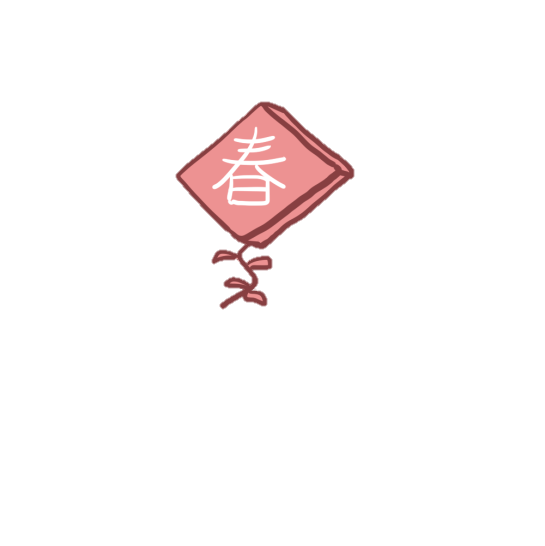 中華民國113年1月22日 (第11301期)
人事室編印
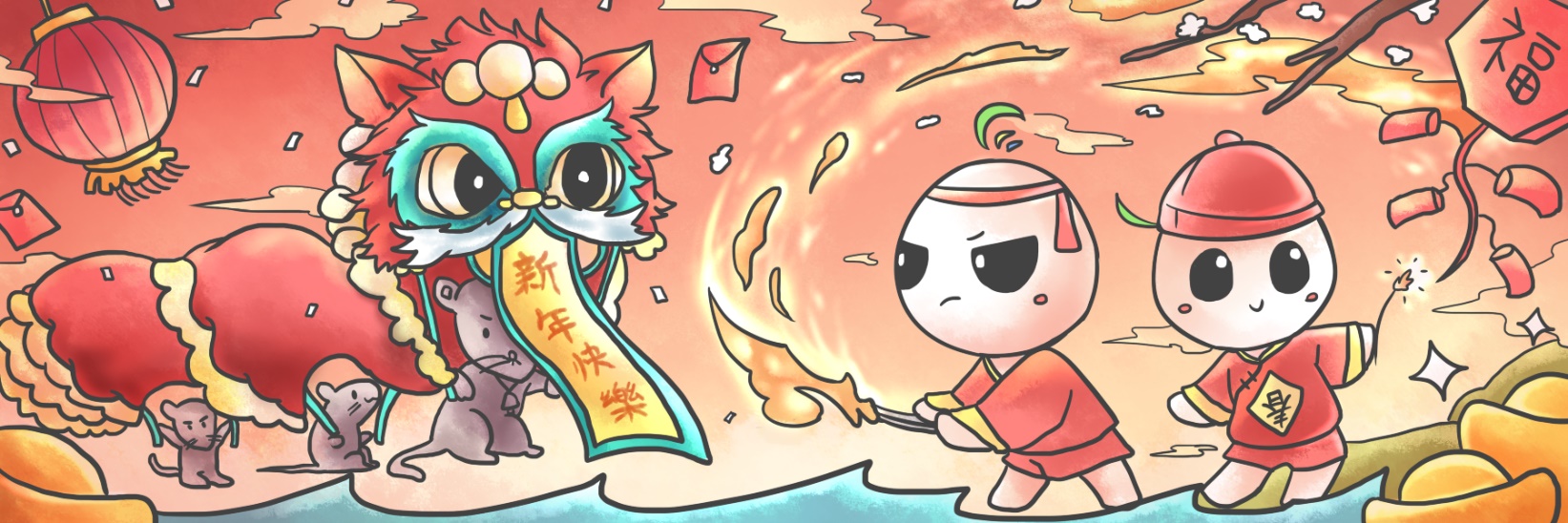 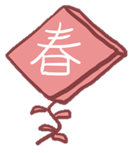 法令宣導
Decree Declared
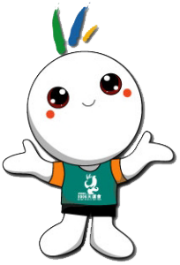 人事e報
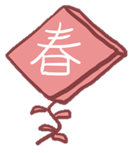 法令宣導
Decree Declared
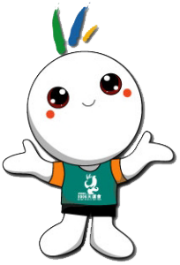 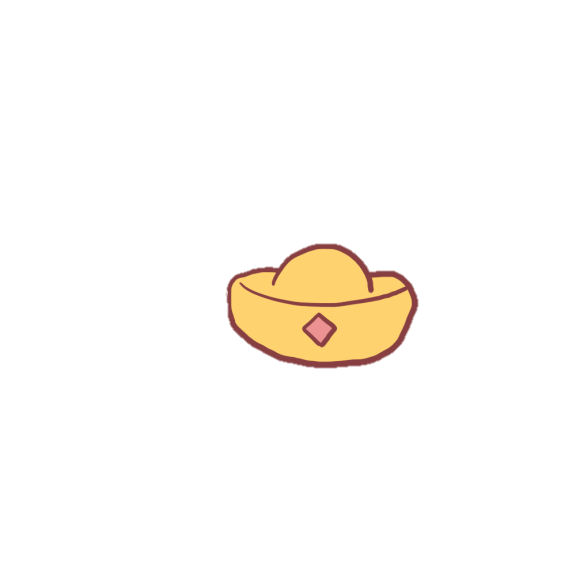 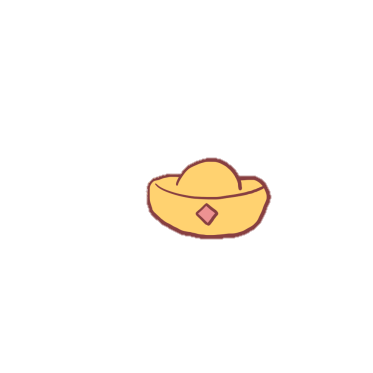 [Speaker Notes: 下方空位可擺放插圖~]
人事e報
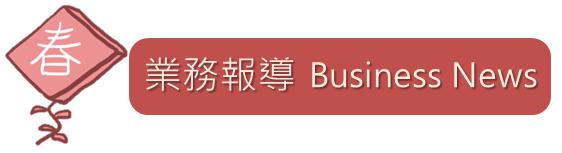 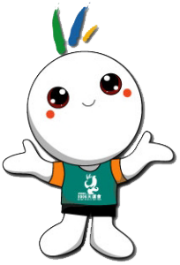 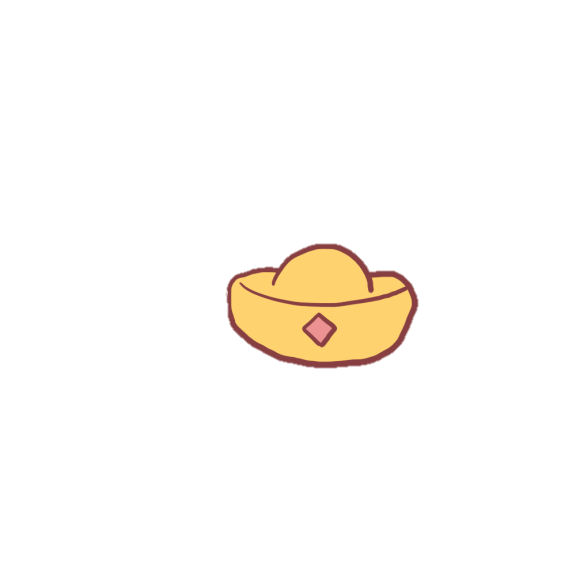 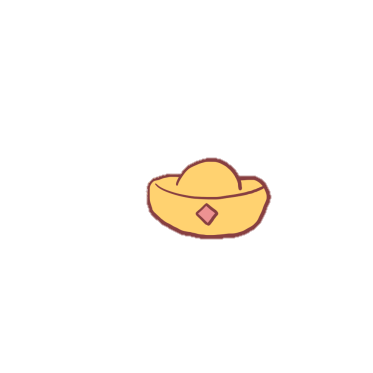 [Speaker Notes: 下方空位可擺放插圖~]
人事e報
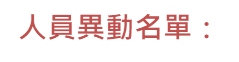 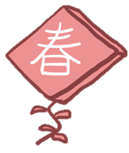 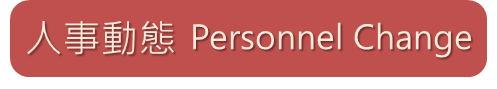 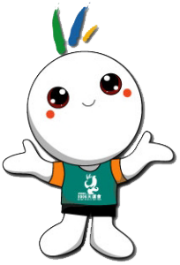 [Speaker Notes: 下方空位可擺放插圖~]
人事e報
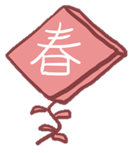 當月壽星
Month Birthday
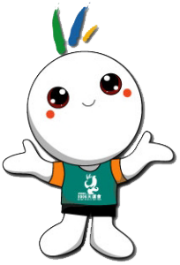 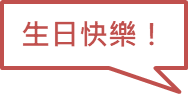 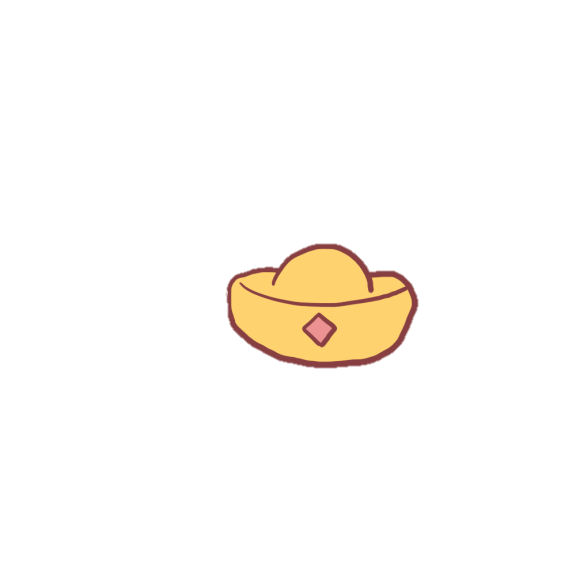 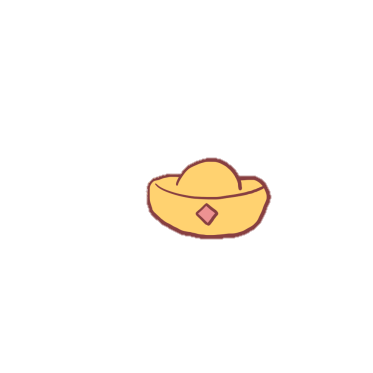 [Speaker Notes: 下方空位可擺放插圖~]
人事e報
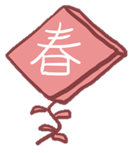 當月壽星
Month Birthday
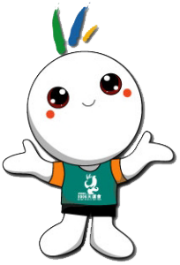 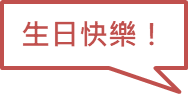 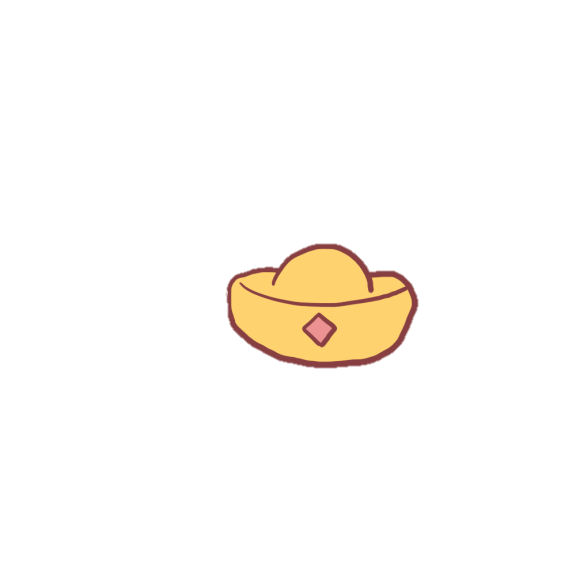 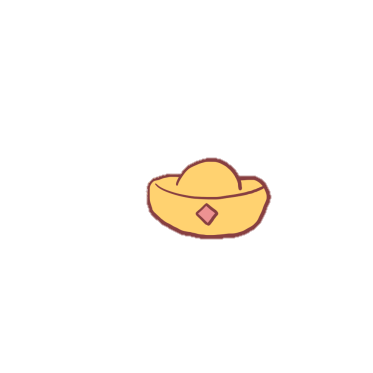 [Speaker Notes: 下方空位可擺放插圖~]
人事e報
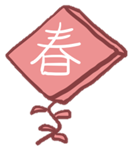 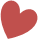 員工協助方案專區
EAP  Topics
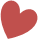 情緒鬆綁～與焦慮的自己和解
諮商輔導中心 詹寓婷兼任心理師 
繁忙的現代生活中，匆忙的步調與各式各樣的挑戰，使得人們常無法維持精神的平 靜，易陷入擔憂、緊張與焦慮的狀態。日本西多昌規醫師在「情緒鬆綁」一書中，融合 精神醫學、腦科學、生理學、心理學等專業知識，淺顯易懂地介紹多種面對情緒的處理 方式，其中亦提及面對緊張、焦慮時的自處之道。以下以西多昌規醫師所提出的方法為 架構，整理下列幾個實際可行的方法，協助個體運用於日常生活中，減少焦慮、煩躁的 情緒所帶來的影響。
(ㄧ)緊張時善用深呼吸，提升副交感神經。 
       調整呼吸能活化副交感神經，對緊繃的身體踩煞車，進而降低血壓與脈博，讓 身心皆能緩解緊張的感受。而深呼吸時需注意「降低呼吸速度」，緩慢地、專注地 吸氣與吐氣，且拉長吐氣的時間，盡可能地吐氣十秒以上。 
(二)察覺焦慮是避免失衡的第一步
       當我們產生控制欲或是過度追求完美時，易擾亂心靈而感到焦慮，因此「察覺 自己正在焦慮」，了解自己的狀態，客觀地檢視自己的情緒是第一步，進而能運用 對自己的了解及後設認知的方式來加以調整。 
(三)焦慮時坐立難安的反應其來有自
       焦慮時出現坐不住、抖腳或搓手等現象，這些常見的焦慮小動作有其意義，某 種程度上是「將大腦的緊張感分流至身體末稍」。而若將意識與注意力轉向身體末 稍，透過專心感覺雙腳，使用步行散步等方式來調整心靈狀態，可消除不安與焦慮 感。
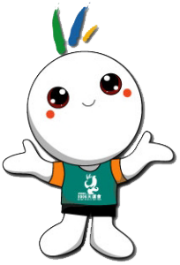 [Speaker Notes: 下方空位可擺放插圖~]
人事e報
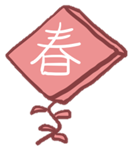 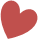 員工協助方案專區
EAP  Topics
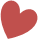 (四)養成「不知道」的勇氣
       在快速變遷的時代，社會的潮流興替十分快速，流行事物迅速多元。現代人每 天面對龐大的訊息量，若是過度追求資訊，則可能被快速更新的資訊拖垮，失去平 靜的心情，也易迷失了自我主張。若要減少過多的訊息所帶來的焦慮，可練習在生 活中保留一段淨空的時間，練習讓自己不受他人影響、不受資訊左右。 
(五)「欲速則不達」有其科學根據 
       根據科學研究，大腦在焦慮的時候會使視野變窄，許多視覺的資訊會被忽略， 犯錯的機率也會增加。而焦慮亦容易使判斷力及思考力減退。因此，練習減緩速度， 花時間耐著性子慢慢來，不因焦慮而亂了方寸，較可能有好的結果。
(六)愈希望事情順利就會愈焦慮
       當個體越想要掌控情況，能量過強或自我意識過剩時，想法與觀念會變得僵化。 面對事情保有相當程度的彈性，減少堅持己見，不過度掌控，不必控制一切，才能 維持平穩的心情。
(七)告訴自己「有辦法解決」可發揮自我效能
       適度的緊張感、適當的焦慮可幫助個體發揮能力。當個體有信心，相信自己 能利用所擁有的技能去完成任務、克服挑戰時，較能緩解緊張的感受。因此， 相信自己有辦法解決的自我效能感，是穩定情緒的重要關鍵。 
(八)巧妙掌控「鈍感力」與「共感力」
       當一個人不過度敏感，能判斷情況，發揮鈍感力，則可減少受到日常瑣事的影 響，進而維持情緒的穩定。對日常情境保有「選擇力」，知道應該「敏感」還是「鈍 感」，則可更了解自己，掌控自己的力量，將心力投注在真正重要的事情上。
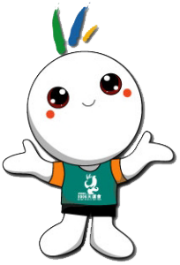 [Speaker Notes: 下方空位可擺放插圖~]
人事e報
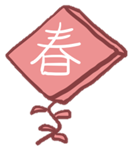 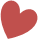 員工協助方案專區
EAP  Topics
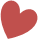 (九)享受獨處，回歸理想步調
       適度地享受獨處的個人時光，可以療癒人際關係所帶來的疲勞感，減少心靈能 量的耗損。當個體與自己在一起，往內在深處進行探索與覺察，較能維持情緒的平 靜。 
(十)諸事不順時，減少做事
       當諸事不順利時，是提醒自己休息的警訊。有時候好好休息，終止瞎忙的惡性 循環，是對個體更有利的決定。當精神負荷過量，煩事纏身時，適度的休息放鬆、 從惡性循環中解脫，有助於減少緊張焦慮的感受。
(十一) 眼光放遠，努力也需「按部就班」 
        妥善地控制自己的人生步調，不一味地求快，而能依循生命週期運行，能讓個 體的心情更加輕鬆。當對人生茫然時，參考他人的人生經驗，從他人的經歷中學習， 讓楷模對象成為自己人生馬拉松的領跑者，可以減少求快或失去方向而帶來的焦慮 感。 面對情緒的波動，讓自己保持對情緒的開放，全然地接納情緒的起伏來去，有助於 情緒的平靜。透過上述的幾個方式，能協助個體更全面地關照自己的身心狀態，了解焦 慮情緒的影響，並進而找到適合自己的放鬆方式，從焦慮的情緒中解脫。 
【參考書目】 西多昌規（2017）。情緒鬆綁：跟自己和好的 44 個方法。台北市：今周刊。

文章來源:本校諮商輔導中心/資源大全/心靈雲集 (106.12)
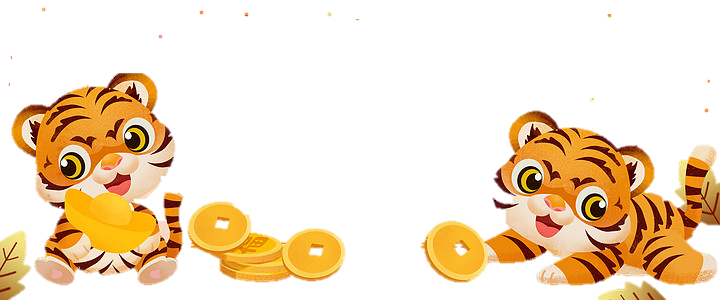 [Speaker Notes: 下方空位可擺放插圖~]